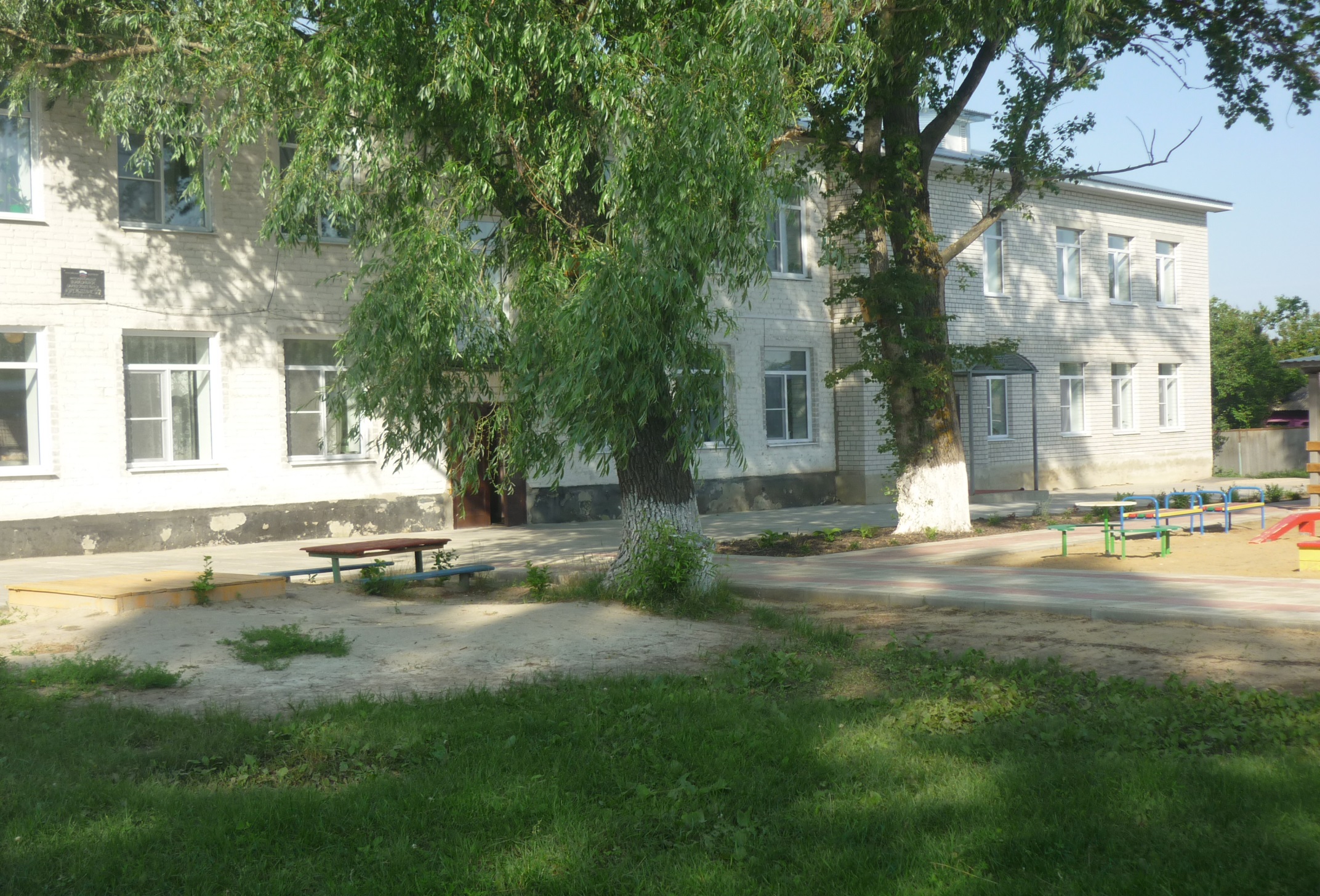 МКДОУ
Митрофановский 
детский сад
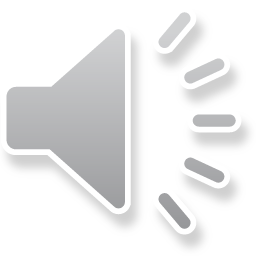 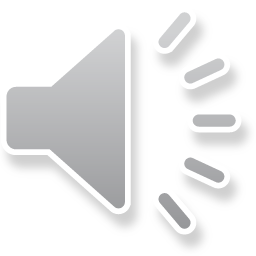 Воропай Елена Ивановна
Воспитатель
 
   I квалификационной 

категории
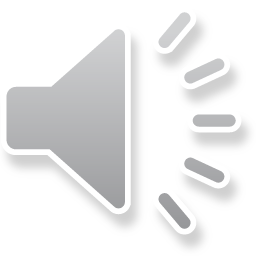 Мастер-класс
«Необычными вещами рисовать умеем сами»
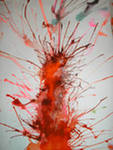 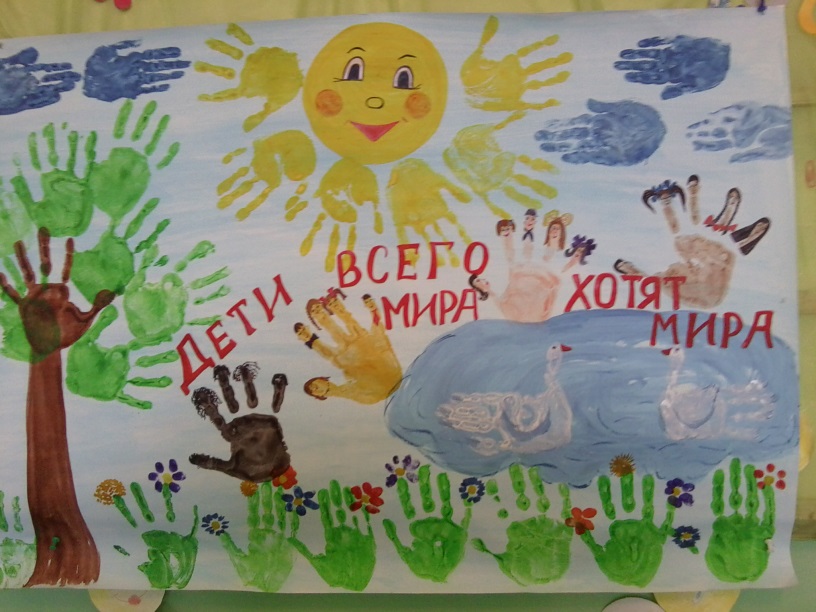 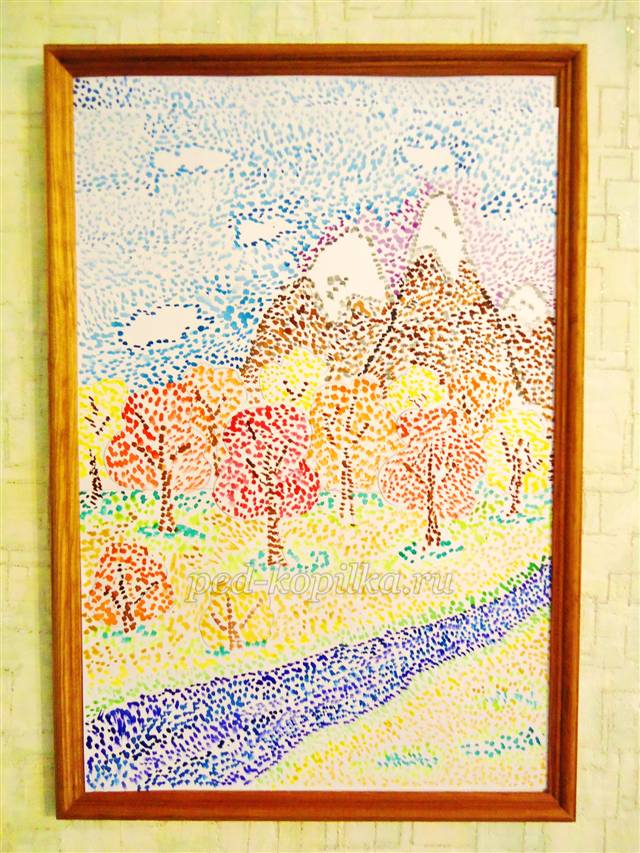 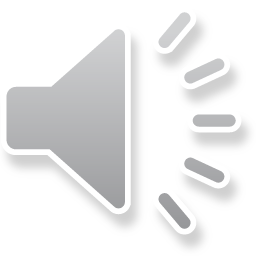 Цель:
Повышение профессиональной компетентности педагогов в изобразительной деятельности.
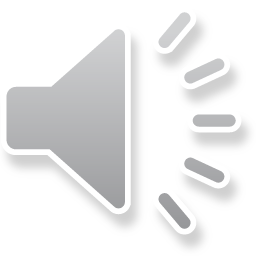 Задачи:
Обучающие: Познакомить с различными видами и техниками нетрадиционного рисования.
Развивающие: Способствовать развитию интереса к художественно-эстетической деятельности, развивать творческие способности.
Воспитательные: Воспитывать чувство прекрасного.
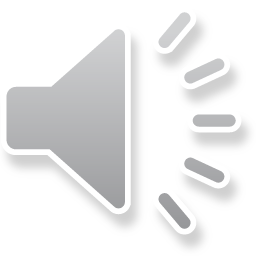 Нетрадиционные техники     рисования
универсальность использования
необычные сочетания материалов и инструментов
огромный интерес
доступность
Отпечатки листьев
Рисование мыльными пузырями
Рисование по сырому на мятой бумаге
Рисование  тампоном
Моноти
пия
Нетрадиционные          художественные техники
Рисование трубочкой
Рисование ладошкой, пальчиком
Рисование    на предметах
Использование нетрадиционных техник
Способствует снятию детских страхов;
Развивает уверенность в своих силах;
Развивает пространственное мышление;
Учит детей свободно выражать свой замысел;
Побуждает детей к творческим поискам и решениям;
Учит детей работать с разнообразным материалом;
Развивает мелкую моторику рук;
 Во время работы дети получают эстетическое удовольствие
Развивает творческие способности, воображение и  полёт фантазии.
Отпечатки листьев
Материалы: бумага, гуашь, листья разных деревьев (желательно опавшие), кисти.
Средства выразительности: фактура, цвет
Способ получения изображения: ребенок покрывает листок дерева красками разных цветов, затем прикладывает его окрашенной стороной к бумаге для получения отпечатка. Каждый раз берется новый листок. Черешки у листьев можно дорисовать кистью.
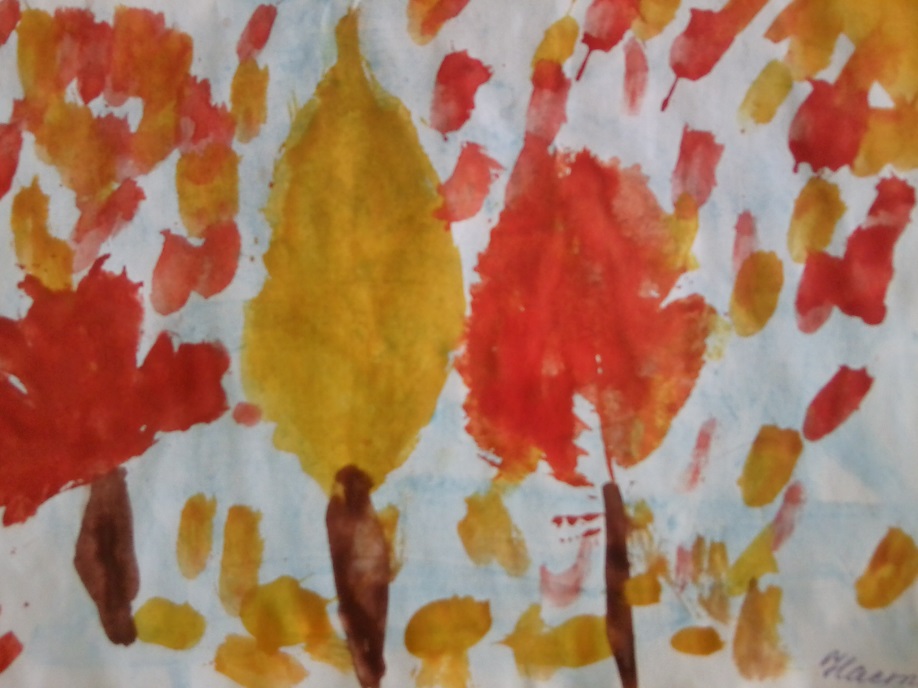 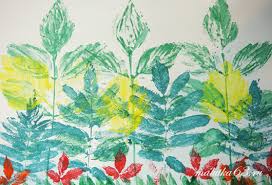 Фантазии ребёнка безграничны
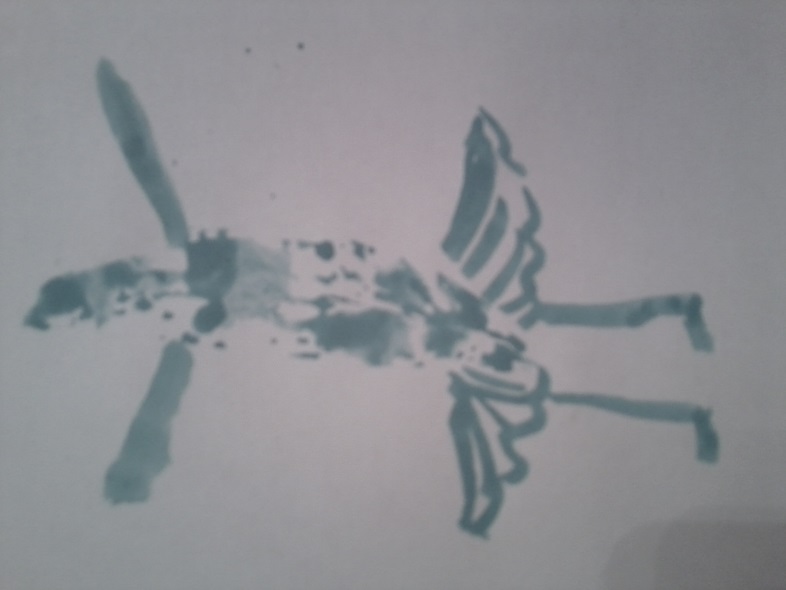 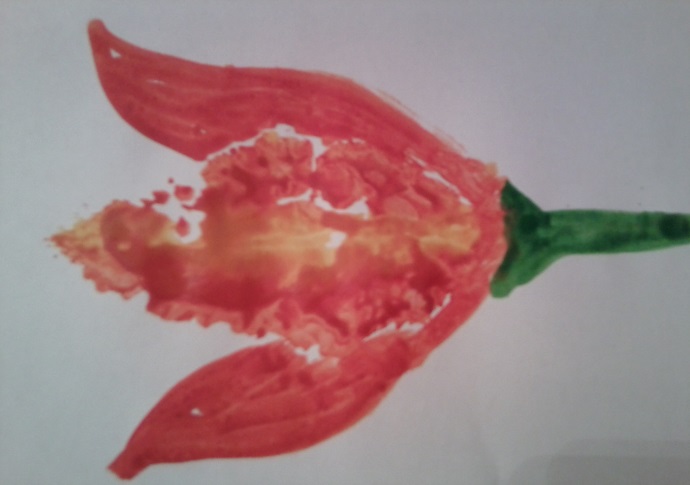 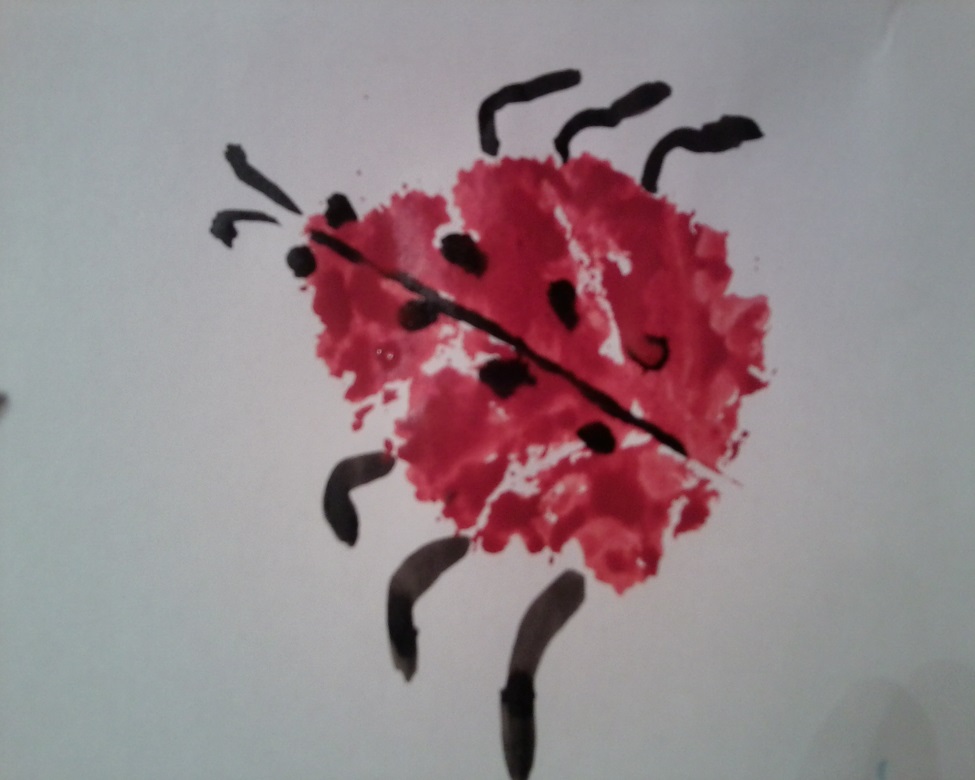 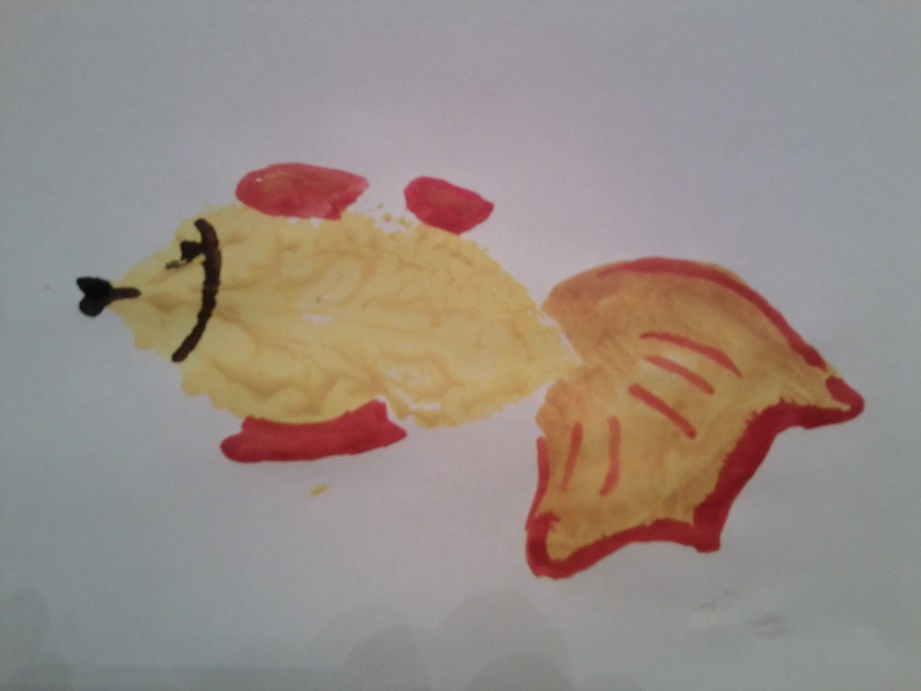 Рисование на предметах
Средства выразительности: фактура, цвет, точка, круг линия
Материалы: камни, опавшие листья, палочки,жёлуди и др. кисть, ватные палочки, трубочки, салфетки.
Способ получения изображения: ребенок наносит изображения на различные предметы кистью, ватными палочками, трубочками
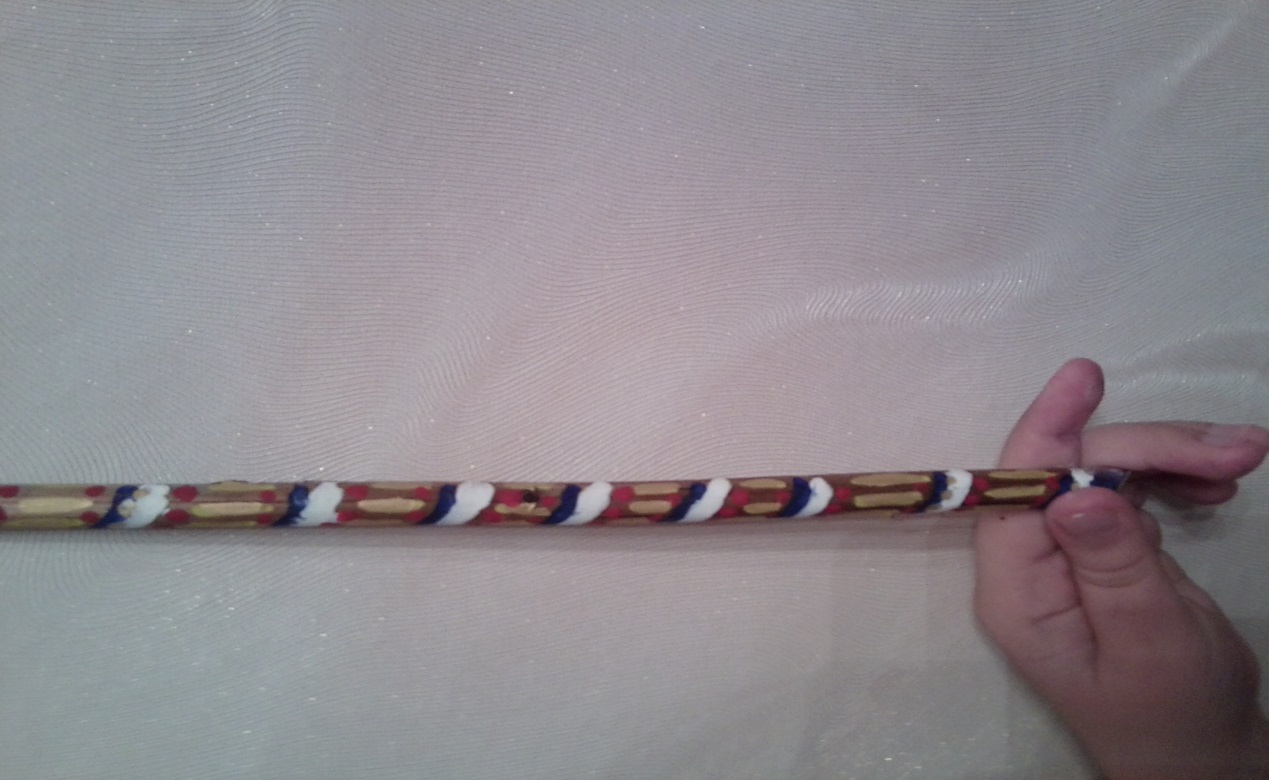 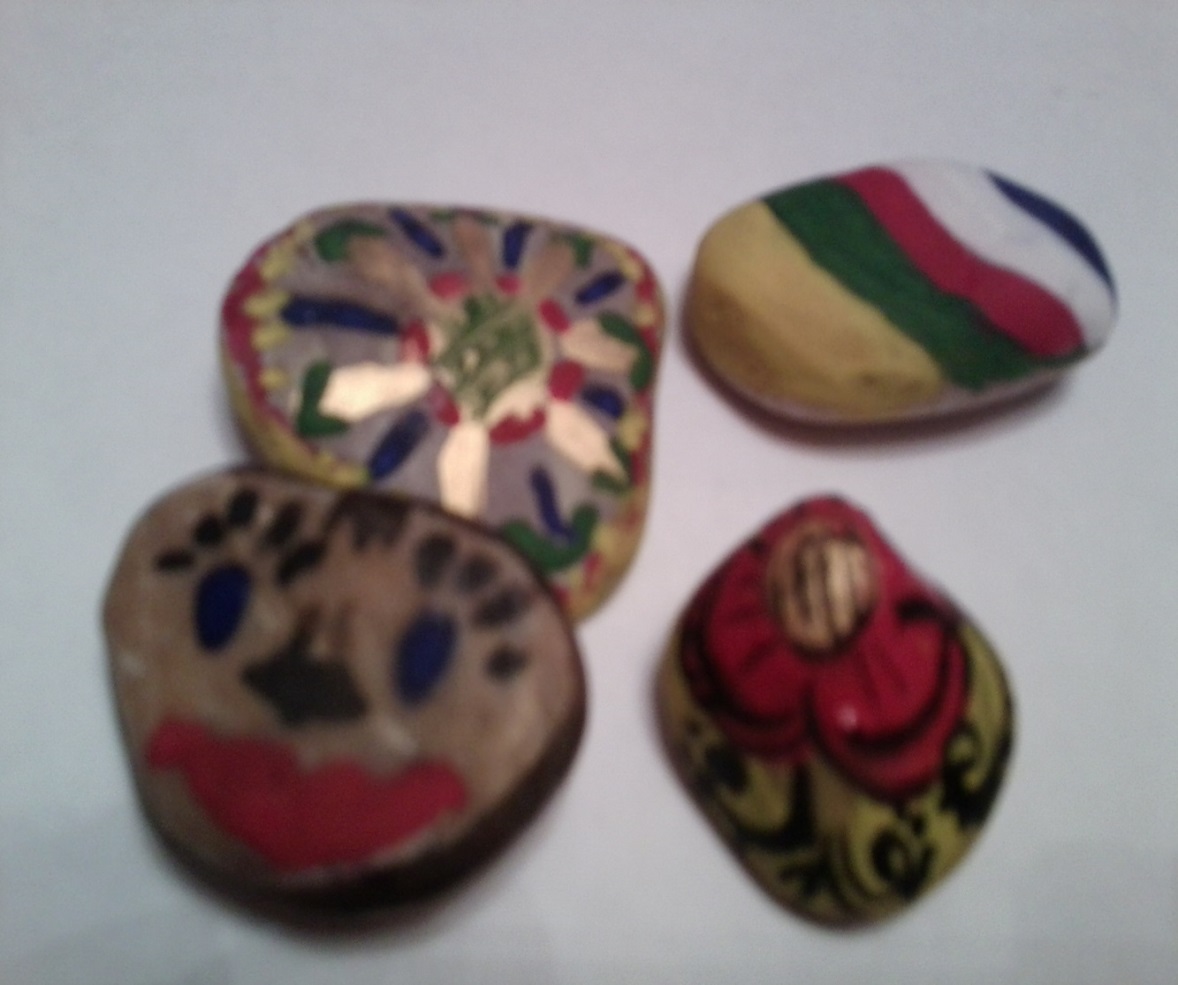 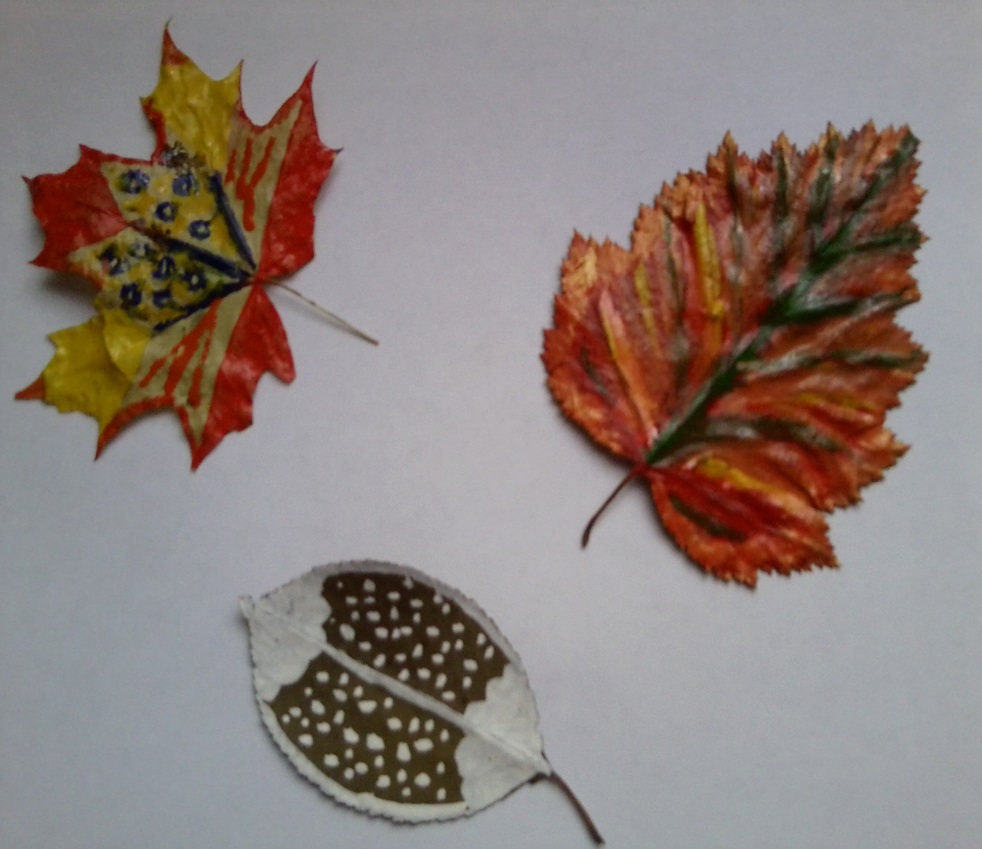 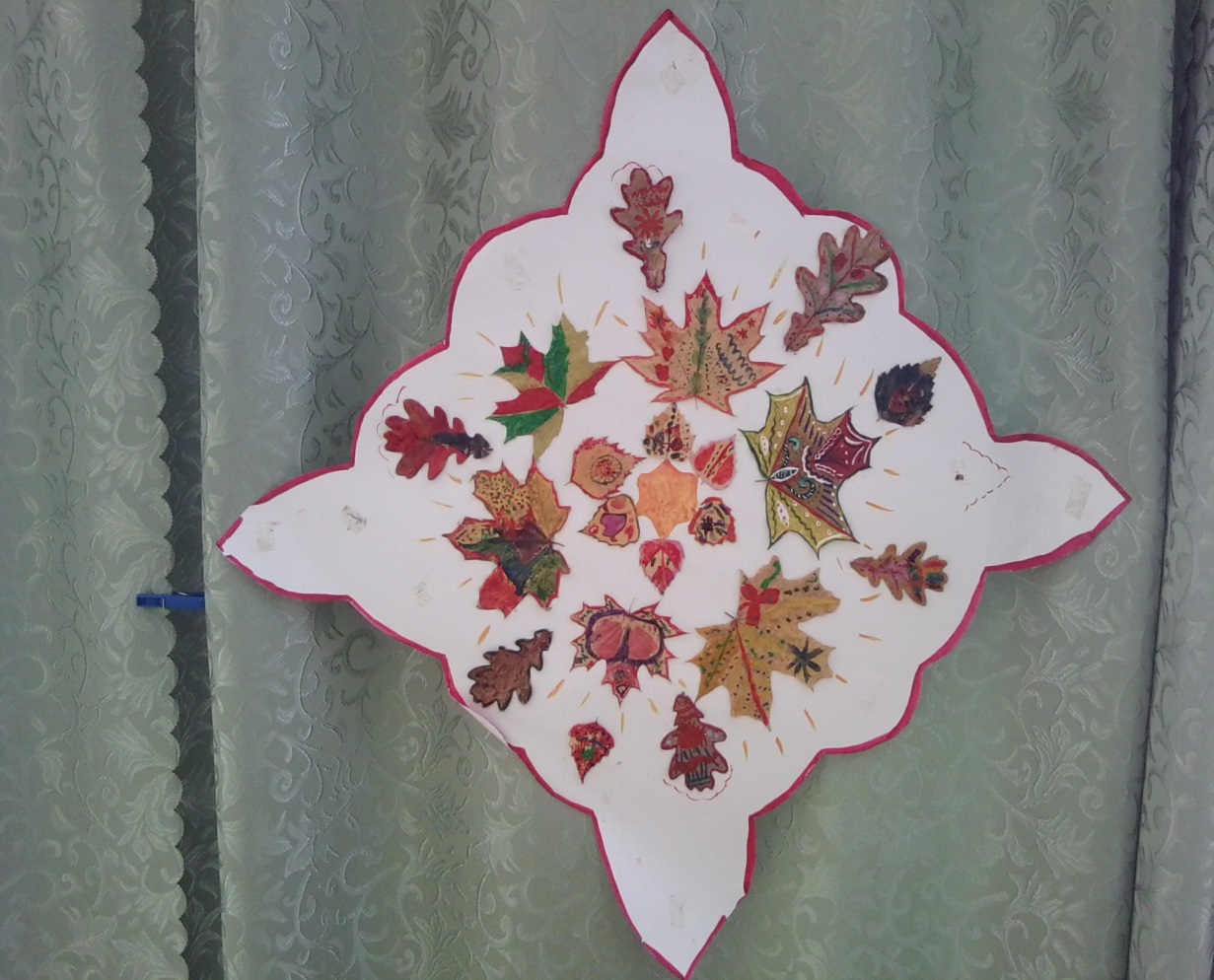 Рисование мыльными                      пузырями
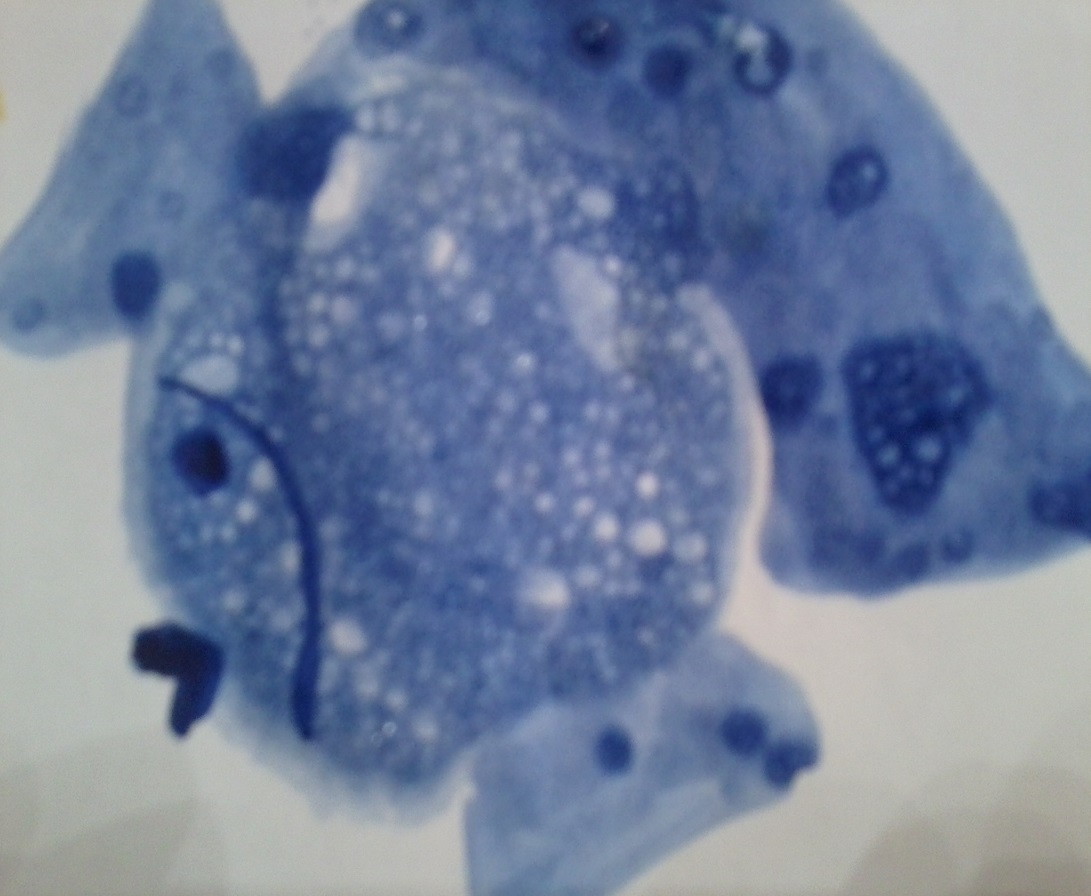 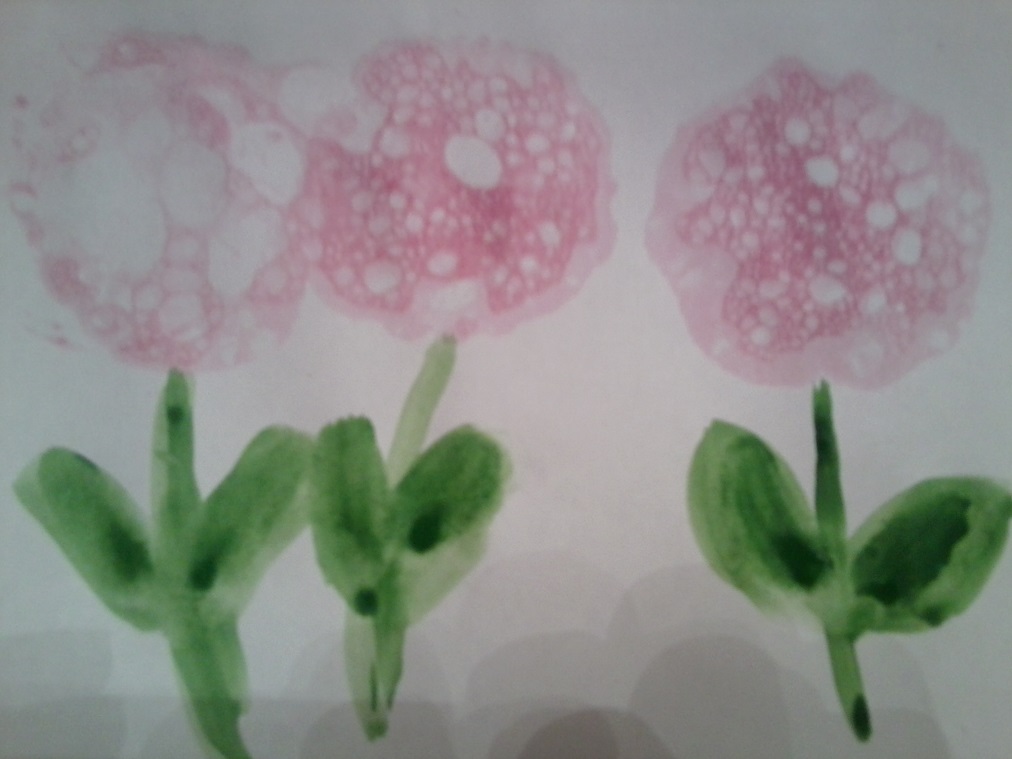 Средства выразительности: фактура, цвет, пятно
Материалы: краска, разведённая водой, жидкое мыло, стакан, трубочка, лист белой бумаги, кисть, краски
Способ получения изображения: добавить немного жидкого мыла в краску, разведённую водой, размешать, подуть трубочкой в стакан с мыльным раствором до образования пузырей, сверху наложить лист белой бумаги.
Спасибо за внимание
Желаю вам творческих успехов